Describing
Adverbs
Nouns
Noun Phrases
Imagining
Adjectives
Being specific
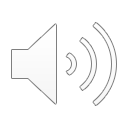 Creating a picture
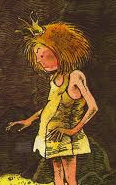 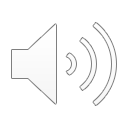 Creating good descriptions
Tell me more about the princess
Adjectives tell us more about nouns.
Don’t forget the comma!
The princess
The clever, scruffy princess
Finish the sentence
The clever, scruffy princess in the cave…
The clever, scruffy princess in the cave was not what the prince expected.
Highlight the adjective
Highlight the adverb
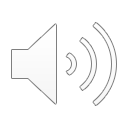 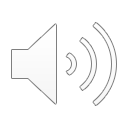 Noun phrases
Noun phrase = the words giving more detail about a noun
What is the noun being described?
Which dragon?
dragon
A dragon
Where?
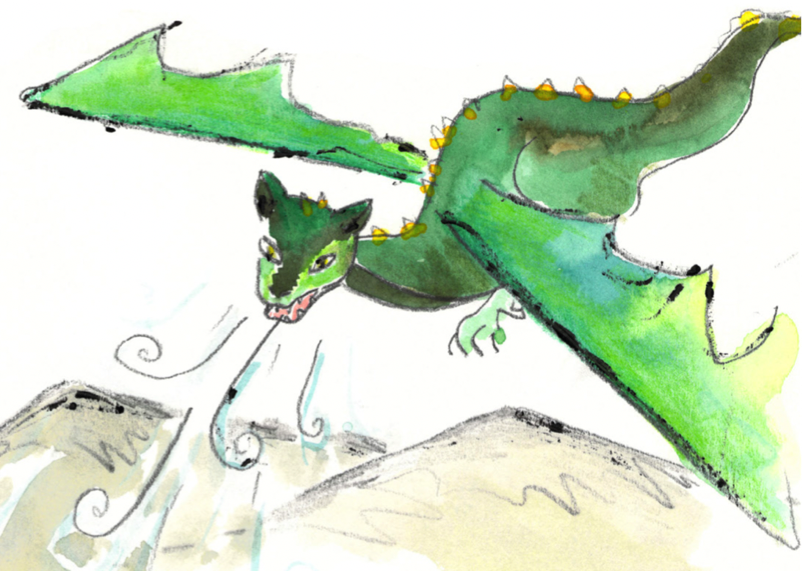 dragon
A dragon in the sky
Tell me more about the dragon
A dragon in the sky over the mountains
dragon
scary
dragon
A scary dragon in the sky over the mountains
There was a really scary dragon in the sky over the mountains.
dragon
scary
really
Noun phrase
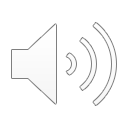 Now you have a go…
A dragon
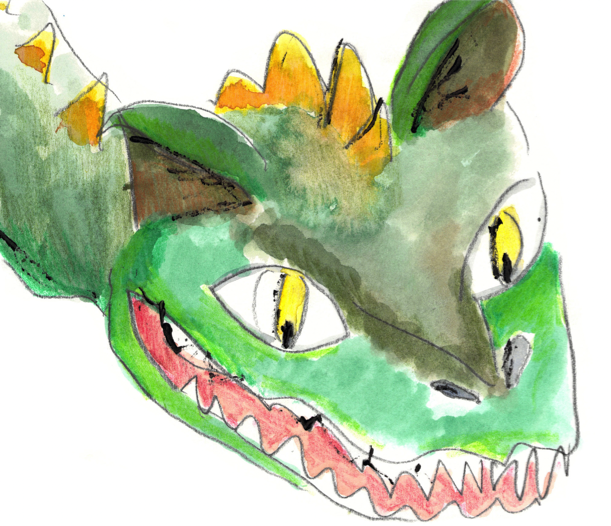 Start with a noun.
A dragon on the mountain
Add description about what, where or when.
A very scary dragon on the mountain above the town.
Add adjectives and adverbs.
Hint! 
Think of something really good to describe.